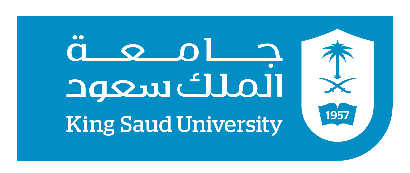 CYS 1212Cybersecurity Design PrinciplesLecture 1 – Part 2Separation of Privileges and Duties (فصل الامتيازات والواجبات)
King Saud University – Applied Studies and Community Service –CYS 1212
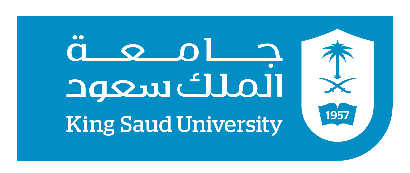 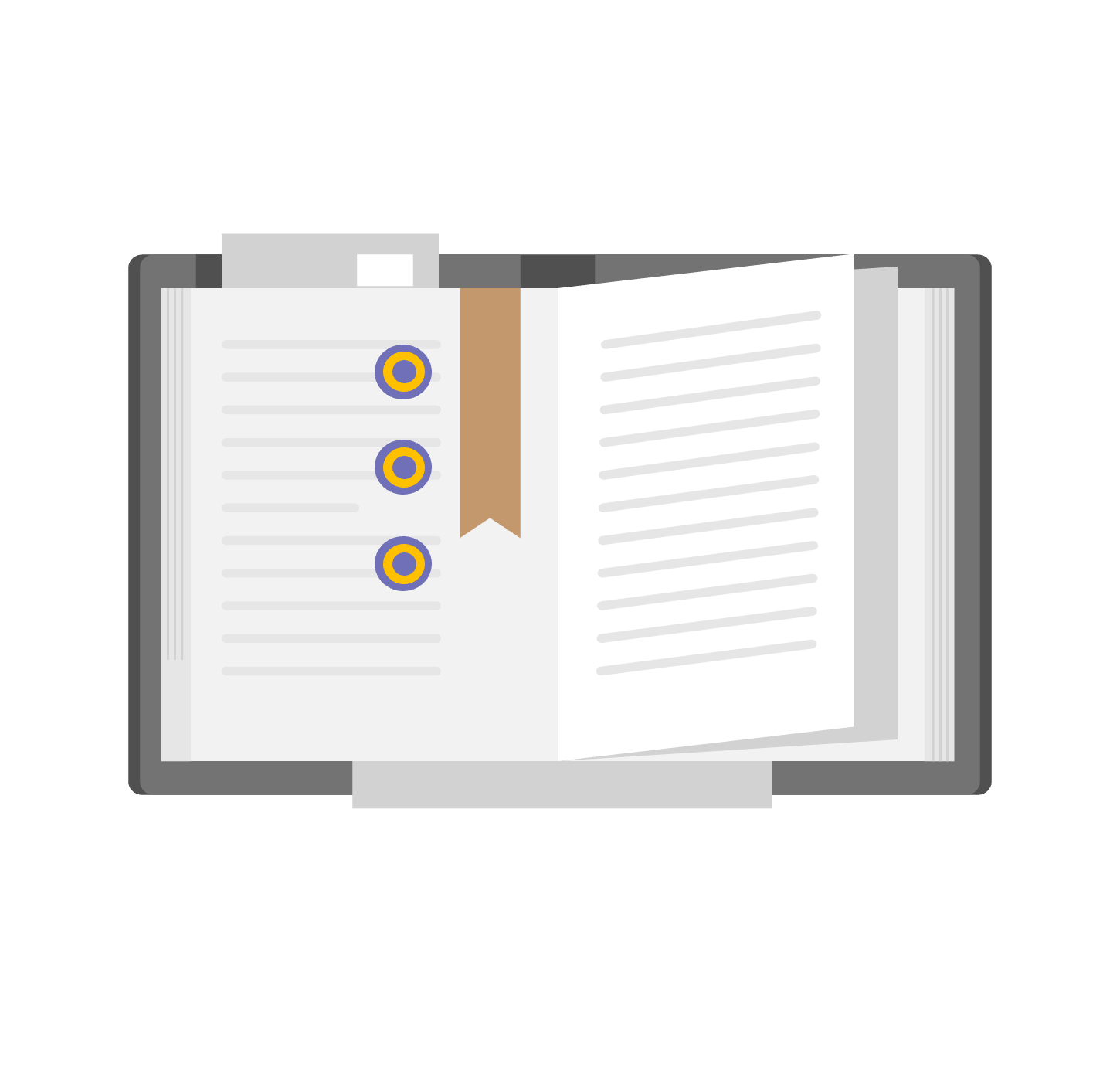 Topics:

Principle of Separation between Privilege and Duties (مبدأ فصل الامتيازات والواجبات ).
The importance of  Separation of Privilege and Duties (أهمية فصل الامتيازات والواجبات).
Examples : Separation of Privilege and Duties (أمثلة: فصل الامتيازات والواجبات).
King Saud University – Applied Studies and Community Service –CYS 1212
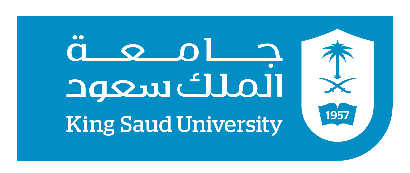 Objectives
Recognition of Separation of Privilege Principle (الاعتراف بمبدأ فصل الامتيازات ).
Importance of Separation of Privilege Principle (أهمية مبدأ فصل الامتيازات )
King Saud University – Applied Studies and Community Service –CYS 1212
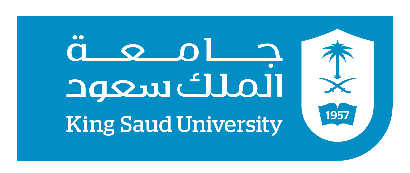 Separation of Privilege and Duties ("فصل الامتيازات والواجبات )
The concept of "separation of privilege and duties" is a fundamental principle in the field of information security and organizational management (مفهوم "فصل الامتيازات والواجبات" هو مبدأ أساسي في مجال أمن المعلومات والإدارة التنظيمية."). 
It involves distributing tasks, responsibilities, and access rights among different individuals or roles to minimize the risk of misuse or fraud (يتضمن توزيع المهام والمسؤوليات وحقوق الوصول بين أفراد أو أدوار مختلفة لتقليل خطر الإساءة أو الاحتيال."). 
This separation helps prevent conflicts of interest and ensures a system of checks and balances (يساعد هذا الفصل في منع تضارب المصالح ويضمن وجود نظام من الضوابط والتوازنات.").
King Saud University – Applied Studies and Community Service –CYS 1212
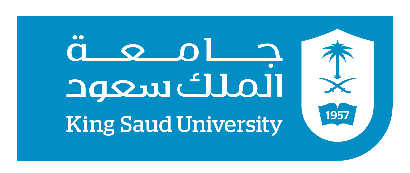 Separation of Privilege and Duties Principle ("مبدأ فصل الامتيازات والواجبات" )
Separation of Privilege is defined as a practice in which multiple privilege attributes are required to achieve access to a restricted resource ("يُعرف فصل الامتيازات على أنه ممارسة تتطلب عدة سمات امتياز لتحقيق الوصول إلى مورد مقيد.").

The principle of separation of privilege states that a system should not grant permission based on a single condition ("ينص مبدأ فصل الامتيازات على أنه يجب ألا يمنح النظام الإذن بناءً على شرط واحد فقط.").

This principle is restrictive because it limits access to system entities ("هذا المبدأ تقييدي لأنه يحدد الوصول إلى كيان النظام." ).
King Saud University – Applied Studies and Community Service –CYS 1212
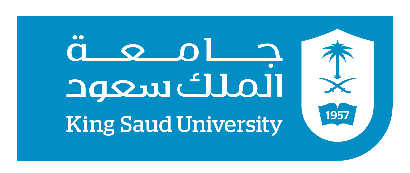 Separation of Privilege and Duties Principle
The principle of separation of duty states that if two or more steps are required to perform a critical function, at least two different people should perform the steps (ينص مبدأ فصل الواجبات على أنه إذا كانت هناك خطوات أو أكثر مطلوبة لأداء وظيفة حيوية، يجب أن يقوم شخصان مختلفان على الأقل بأداء هذه الخطوات." ).
Separation of Duties involves dividing roles and responsibilities to minimize the risk of a single individual subverting a system or critical process without detection (ينطوي فصل الواجبات على تقسيم الأدوار والمسؤوليات لتقليل خطر قيام فرد واحد بتخريب نظام أو عملية حيوية دون اكتشاف."). 
According to NIST, separation of duties refers to the principle that no user should be given enough privileges to misuse the system on their own ("وفقًا لمؤسسة المعايير والتكنولوجيا الوطنية (NIST)، فإن فصل الواجبات يشير إلى المبدأ الذي ينص على أنه يجب عدم منح أي مستخدم امتيازات كافية لاستخدام النظام بشكل خاطئ بمفرده ).
King Saud University – Applied Studies and Community Service –CYS 1212
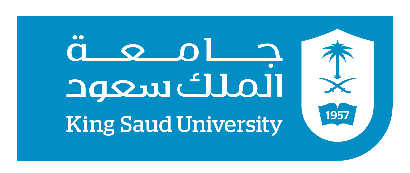 Separation of Privilege and Duties Principle
There are several key aspects to consider when discussing the separation of privilege and duties: ("هناك عدة جوانب رئيسية يجب مراعاتها عند مناقشة فصل الامتيازات والواجبات )
Access Control
Least Privilege Principle: Users should be given the minimum level of access or permissions necessary to perform their job functions. This principle helps limit the potential damage that could result from accidental or intentional misuse of privileges. (مبدأ الأقلPrivileges: يجب منح المستخدمين الحد الأدنى من الوصول أو الأذونات اللازمة لأداء وظائفهم. يساعد هذا المبدأ في تحديد الضرر المحتمل الذي قد ينجم عن إساءة استخدام الامتيازات سواء عن طريق الخطأ أو عمدًا. )
Job Rotation
Rotation of Responsibilities: Periodically rotating job responsibilities among employees can reduce the risk of fraud or unethical behavior. It makes it more difficult for an individual to carry out a malicious activity over an extended period without detection (تدوير المسؤوليات: يمكن أن يقلل تدوير المسؤوليات بشكل دوري بين الموظفين من خطر الاحتيال أو السلوك غير الأخلاقي. يجعل من الصعب على فرد واحد تنفيذ نشاط خبيث لفترة طويلة دون اكتشاف." ).
King Saud University – Applied Studies and Community Service –CYS 1212
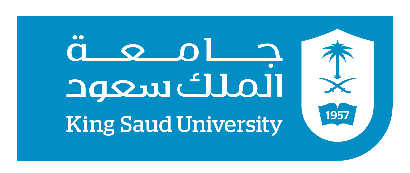 Separation of Privilege and Duties Principle
Segregation of Duties (SoD) (فصل الواجبات (SoD) )
SoD Matrix: Identify critical business processes and the associated tasks, then ensure that no single individual has control over all aspects of a particular process. For example, in financial transactions, the person creating an entry should not be the same person responsible for approving it (مصفوفة فصل الواجبات: تحديد العمليات التجارية الحيوية والمهام المرتبطة بها، ثم التأكد من عدم وجود فرد واحد يتحكم في جميع جوانب عملية معينة. على سبيل المثال، في المعاملات المالية، يجب ألا يكون الشخص الذي ينشئ الإدخال هو نفس الشخص المسؤول عن الموافقة عليه." ).
Dual Control
Two-Person Rule: In situations where high levels of security are necessary, the two-person rule requires the involvement of at least two individuals to complete a task or approve a decision. This is often used in contexts such as handling sensitive information or managing critical infrastructure. (قاعدة الشخصين: في الحالات التي تتطلب مستويات عالية من الأمان، تتطلب قاعدة الشخصين مشاركة شخصين على الأقل لإكمال مهمة أو الموافقة على قرار. يُستخدم هذا غالبًا في سياقات مثل التعامل مع المعلومات الحساسة أو إدارة البنية التحتية الحيوية.)
King Saud University – Applied Studies and Community Service –CYS 1212
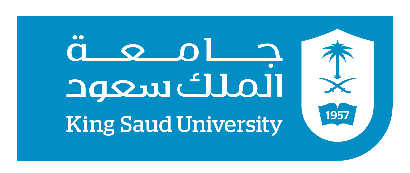 Separation of Privilege and Duties Principle
Audit Trails
Monitoring and Logging: Implementing robust logging and monitoring mechanisms allows organizations to track user activities. Regularly reviewing audit trails can help detect any suspicious or unauthorized actions. (سجلات التدقيقالمراقبة والتسجيل: يسمح تنفيذ آليات تسجيل ومراقبة قوية للمنظمات بتتبع أنشطة المستخدمين. يمكن أن تساعد مراجعة سجلات التدقيق بانتظام في اكتشاف أي تصرفات مشبوهة أو غير مصرح بها.")

Role-Based Access Control (RBAC)
Access Based on Roles: Define roles within an organization and grant permissions based on these roles. Users are then assigned specific roles according to their job responsibilities, simplifying access management. (التحكم في الوصول القائم على الأدوار (RBAC)الوصول بناءً على الأدوار: تحديد الأدوار داخل المنظمة ومنح الأذونات بناءً على هذه الأدوار. يتم بعد ذلك تعيين المستخدمين لأدوار محددة وفقًا لمسؤولياتهم الوظيفية، مما يبسط إدارة الوصول.")
King Saud University – Applied Studies and Community Service –CYS 1212
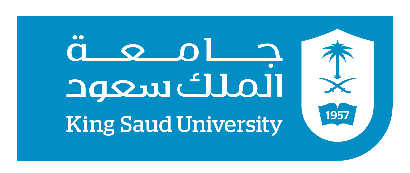 Separation of Privilege and Duties Principle
Supervision and Oversight
Management Review: Establishing a system of supervision and oversight ensures that higher-level management reviews and approves certain actions, especially those with significant impact or risk. (مراجعة الإدارة: يضمن إعداد نظام من الإشراف والمراقبة أن تقوم الإدارة العليا بمراجعة والموافقة على بعض الإجراءات، خاصة تلك التي لها تأثير كبير أو مخاطر.الوعي الأمني)

Security Awareness
Training and Education: Ensuring that employees are aware of security policies and the importance of separation of duties helps in creating a security-conscious culture within the organization (التدريب والتعليم: يساعد ضمان أن يكون الموظفون على دراية بالسياسات الأمنية وأهمية فصل الواجبات في إنشاء ثقافة واعية بالأمن داخل المؤسسة. ).
King Saud University – Applied Studies and Community Service –CYS 1212
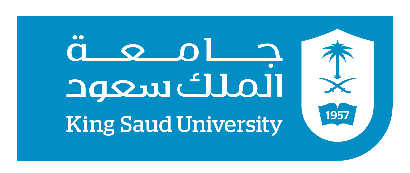 Duties Examples
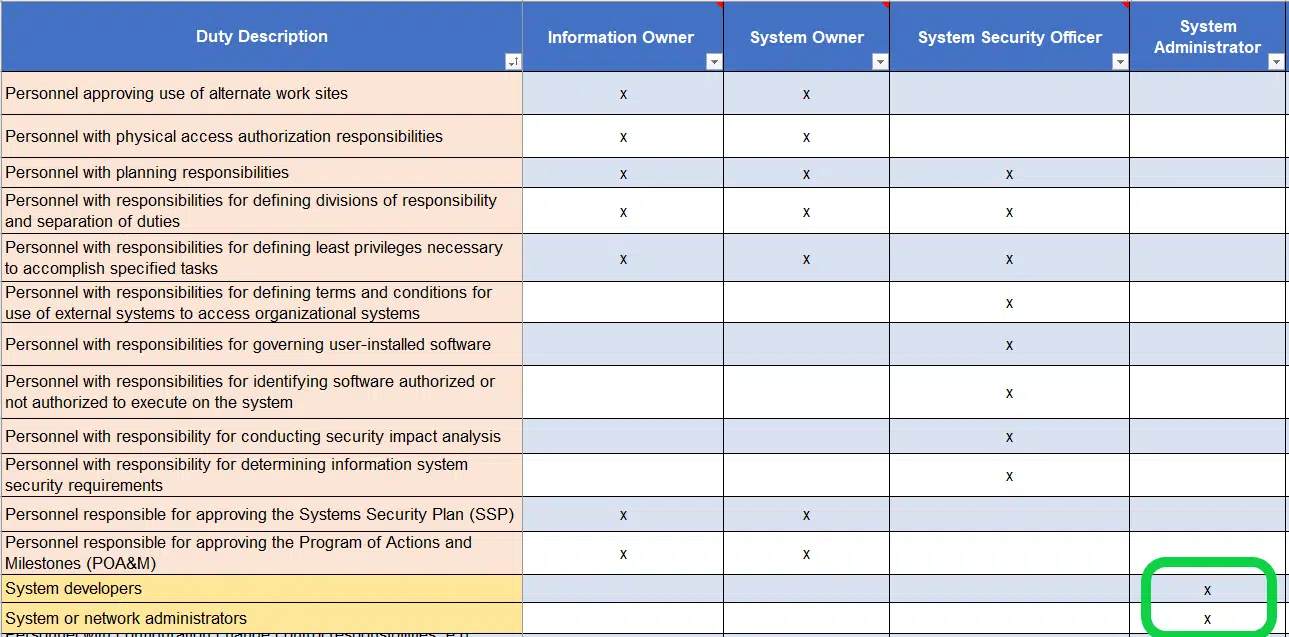 King Saud University – Applied Studies and Community Service –CYS 1212
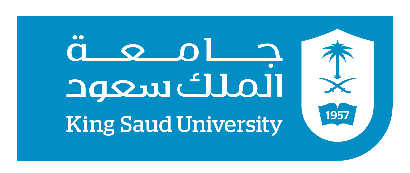 Separation of Privilege and Duties Principle
All organizations should consider making Separation of privilege and duties a part of their risk management strategy for many reasons such as  ("يجب على جميع المنظمات أن تعتبر جعل فصل الامتيازات والواجبات جزءًا من استراتيجية إدارة المخاطر الخاصة بها للعديد من الأسباب مثل: ):
Reduce the risk of unauthorized activity or access to operational systems or data (تقليل خطر الأنشطة غير المصرح بها أو الوصول إلى الأنظمة التشغيلية أو البيانات.).
when a Separation of privilege and duties risk management strategy is in place, it’s easy to trace which employee is culpable should a mistake or fraudulent act occur (عندما تكون هناك استراتيجية لإدارة مخاطر فصل الامتيازات والواجبات، يصبح من السهل تتبع الموظف المسؤول إذا حدث خطأ أو فعل احتيالي.).
King Saud University – Applied Studies and Community Service –CYS 1212
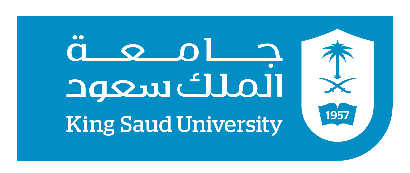 Example 1:Separation of privilege and duties Principle
A good example of this is multifactor user authentication, which requires the use of multiple techniques, such as a password and a smart card, to authorize a user ("مثال جيد على ذلك هو المصادقة متعددة العوامل للمستخدم، التي تتطلب استخدام تقنيات متعددة، مثل كلمة مرور وبطاقة ذكية، لتفويض المستخدم. ).
This is used to mitigate the potential damage of a computer security attack.
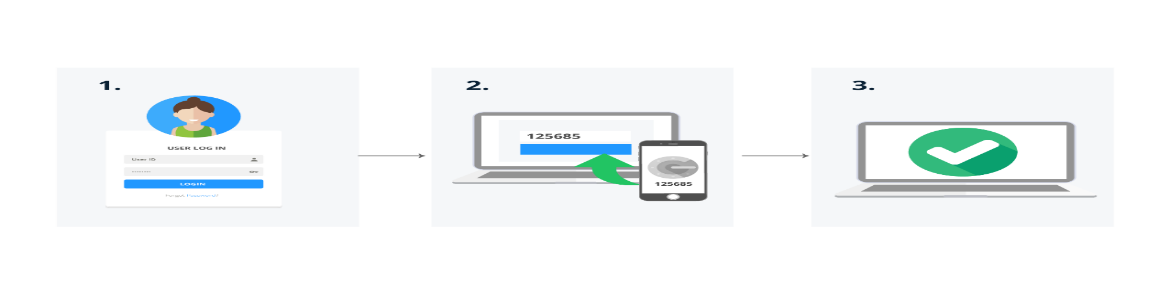 King Saud University – Applied Studies and Community Service –CYS 1212
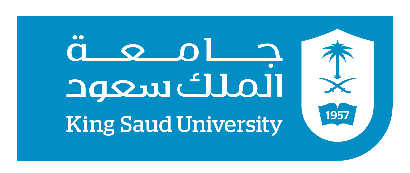 Example 2:Separation of privilege and duties Principle
The term is also applied to any technique in which a program is divided into parts that are limited to the specific privileges they require in order to perform a specific task (يتم أيضًا تطبيق المصطلح على أي تقنية يتم فيها تقسيم البرنامج إلى أجزاء تكون محدودة بالامتيازات المحددة التي تحتاجها لأداء مهمة معينة ).
Moving a program from the development system to the production system is an example of a critical function (نقل برنامج من نظام التطوير إلى نظام الإنتاج هو مثال على وظيفة حيوية." ).
King Saud University – Applied Studies and Community Service –CYS 1212
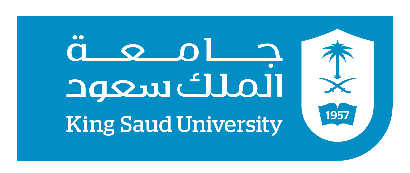 Example 2-Cont:Separation of privilege and duties Principle
Suppose one of the application programmers made an invalid assumption while developing the program (افترض أن أحد مبرمجي التطبيق قام بعمل افتراض غير صحيح أثناء تطوير البرنامج." ). 

Part of the installation procedure is for the installer to certify that the program works “correctly,” that is, as required (جزء من إجراء التثبيت هو أن يقوم المثبت بتأكيد أن البرنامج يعمل بشكل 'صحيح'، أي كما هو مطلوب." ).
King Saud University – Applied Studies and Community Service –CYS 1212
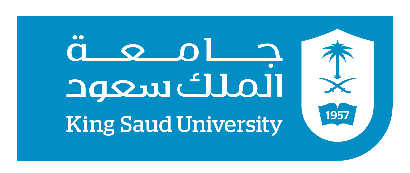 Example 2-Cont:Separation of privilege and duties Principle
The error is more likely to be caught if the installer is a different person (or set of people) than the developer (من المرجح أن يتم اكتشاف الخطأ إذا كان المثبت شخصًا مختلفًا (أو مجموعة من الأشخاص) عن المطور. ). 
Similarly, if the developer wishes to subvert the production data with a corrupt program, the certifier either must not detect the code to do the corruption, or must be in league with the developer (وبالمثل، إذا كان المطور يرغب في تخريب بيانات الإنتاج ببرنامج فاسد، فإن المُصادق إما يجب ألا يكتشف الكود الذي يقوم بالتخريب، أو يجب أن يكون متعاونًا مع المطور.).
The developers do not process production data on the development systems (لا يقوم المطورون بمعالجة بيانات الإنتاج على أنظمة التطوير.").
King Saud University – Applied Studies and Community Service –CYS 1212
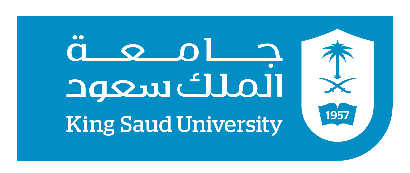 Example 2-Cont:Separation of privilege and duties Principle
Depending on the sensitivity of the data, the developers and testers may receive sanitized production data. Further, the development environment must be as similar as possible to the actual production environment (اعتمادًا على حساسية البيانات، قد يحصل المطورون والمختبرون على بيانات إنتاج مُعقمة. علاوة على ذلك، يجب أن تكون بيئة التطوير مشابهة قدر الإمكان لبيئة الإنتاج الفعلية." ).
Logging and auditing are especially important when programs move from the development system to the production system, since the integrity mechanisms typically do not constrain the certifier (إن تسجيل الأحداث والتدقيق مهمان بشكل خاص عندما تنتقل البرامج من نظام التطوير إلى نظام الإنتاج، حيث إن آليات السلامة عادةً لا تقيد المُصادق.").
King Saud University – Applied Studies and Community Service –CYS 1212
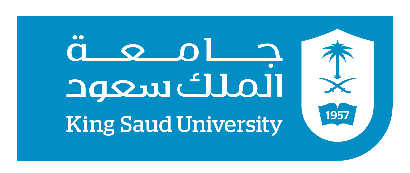 Example 3:Separation of privilege and duties Principle
Imagine a small business that sells products online. The industry relies on a single employee with access to the company’s online store, payment processing system, and shipping records to process orders. This employee is responsible for authorizing payments, recording transactions, and shipping the products to customers (تخيل شركة صغيرة تبيع المنتجات عبر الإنترنت. تعتمد الصناعة على موظف واحد لديه وصول إلى متجر الشركة على الإنترنت، ونظام معالجة المدفوعات، وسجلات الشحن لمعالجة الطلبات. هذا الموظف مسؤول عن تفويض المدفوعات، وتسجيل المعاملات، وشحن المنتجات للعملاء.").
However, this arrangement risks fraud and error, as the employee controls the entire order fulfillment process ("ومع ذلك، فإن هذا الترتيب يعرض لخطر الاحتيال والخطأ، حيث إن الموظف يتحكم في عملية تحقيق الطلب بالكامل." ).
King Saud University – Applied Studies and Community Service –CYS 1212
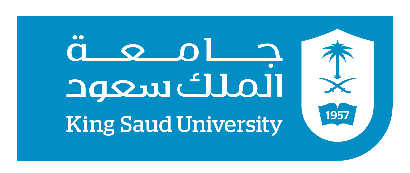 Example 3:Separation of privilege and duties Principle
To address this risk, the business decides to implement it by dividing the following tasks into different roles (لمعالجة هذا الخطر، قررت الشركة تنفيذ ذلك عن طريق تقسيم المهام التالية إلى أدوار مختلفة: ):

Authorization: One employee approves and manages the payment processing system (التفويض: موظف واحد يوافق على إدارة نظام معالجة المدفوعات. ).

Recording: Another employee records transactions in the company’s books and records (التسجيل: موظف آخر يقوم بتسجيل المعاملات في دفاتر وسجلات الشركة. ).

Custody: A third employee is responsible for managing the inventory and shipping products to customers (الحيازة: موظف ثالث مسؤول عن إدارة المخزون وشحن المنتجات للعملاء." ).
King Saud University – Applied Studies and Community Service –CYS 1212
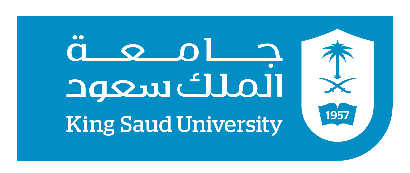 Example 4 : Separation of privilege and duties Principle
On Berkeley-based versions of the UNIX operating system, the program su, which enables users to change from their accounts to the root account, requires two conditions to be met (في الإصدارات القائمة على بيركلي من نظام التشغيل UNIX، يتطلب البرنامج su، الذي يمكّن المستخدمين من تغيير حساباتهم إلى حساب الجذر، استيفاء شرطين.).
 The first condition is that the user knows the root password (الشرط الأول هو أن يعرف المستخدم كلمة مرور الجذر.").
King Saud University – Applied Studies and Community Service –CYS 1212
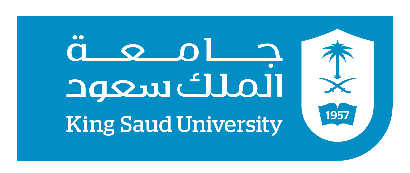 Example 4 : Separation of privilege and duties Principle
The second condition is that the user is in the wheel group (the group with GID 0).  ("الشرط الثاني هو أن يكون المستخدم في مجموعة wheel (المجموعة ذات معرف المجموعة 0)." )

Meeting either condition is not sufficient to acquire root access; meeting both conditions is required ("إن تلبية أي من الشرطين ليست كافية للحصول على وصول الجذر؛ بل يجب تلبية كلا الشرطين." ).
King Saud University – Applied Studies and Community Service –CYS 1212
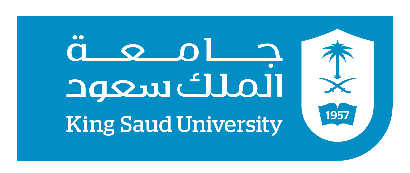 Separation of Privilege and Duties Principle
By implementing these principles and practices, organizations can enhance their security posture and reduce the likelihood of internal threats or mistakes leading to security incidents (من خلال تنفيذ هذه المبادئ والممارسات، يمكن للمنظمات تعزيز موقفها الأمني وتقليل احتمالية التهديدات الداخلية أو الأخطاء التي تؤدي إلى حوادث أمنية." ). 
The goal is to create a system where no single individual has too much control or access, minimizing the potential for abuse or errors (الهدف هو إنشاء نظام حيث لا يمتلك فرد واحد سيطرة أو وصول مفرط، مما يقلل من احتمالية الإساءة أو الأخطاء." ).
King Saud University – Applied Studies and Community Service –CYS 1212
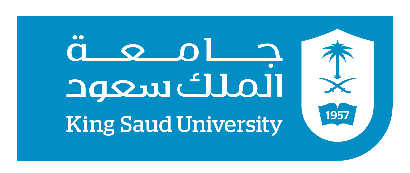 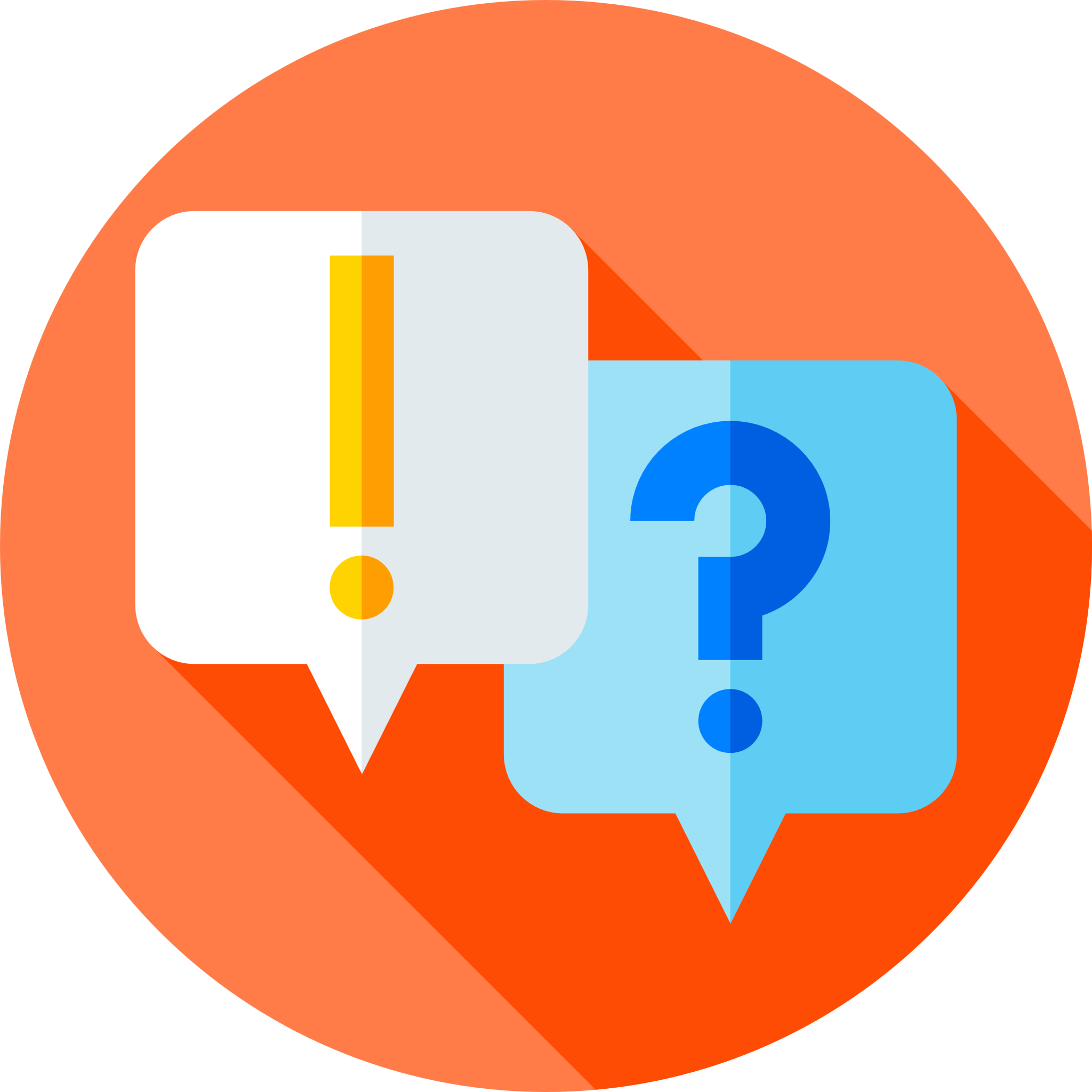 Questions?
King Saud University – Applied Studies and Community Service –CYS 1212
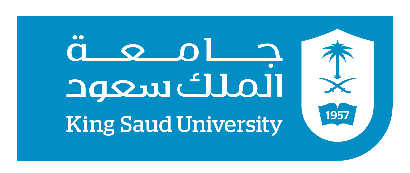 End of Part 1 of Lecture 2
King Saud University – Applied Studies and Community Service –CYS 1212